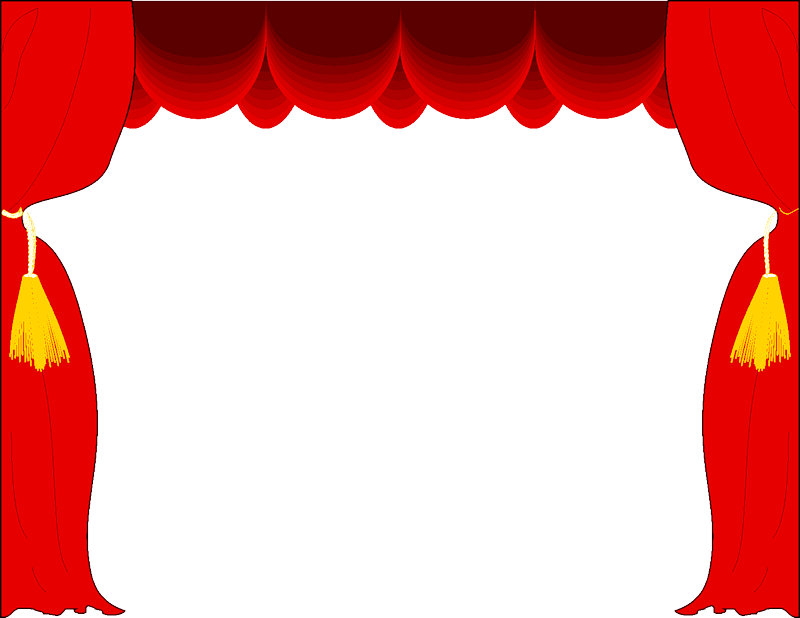 Проект по театрализованной деятельности
в старше подготовительной группе
«Театр детям»


Воспитатель:
первой категории Н.Е. Смородкина.
Победовский детский сад
Актуальность: Самым популярным и увлекательным направлением в дошкольном воспитании является театрализованная деятельность. С точки зрения педагогической привлекательности можно говорить об универсальности, игровой природе и социальной направленности.
Цель проекта
Формирование у детей и родителей интереса к театру и совместной театрализованной деятельности; пополнение театра инвентарём и реквизитами с помощью родителей (костюмы, маски, ширма и тд); обогащение развивающей среды.
Задачи проекта
Создать условия для развития творческой активности детей в театрализованной деятельности (поощрять исполнительское творчество, развивать способность, свободно и раскрепощено держаться при выступлении, побуждать к импровизации средствами мимики, выразительных движений, интонации и т.д.).
Приобщать детей к театральной культуре (знакомить с устройством театра, театральными жанрами, с разными видами кукольных театров).
Обеспечить условия для взаимосвязи театрализованной с другими видами деятельности в едином педагогическом процессе (музыкальные занятия, физкультурные досуги, экскурсии ,	утренники и т.д.).
Создать условия для совместной театрализованной деятельности детей и взрослых (постановка совместных спектаклей с участием детей, родителей, сотрудников, организация выступления детей старших групп перед младшими).
Способствовать самореализации каждого ребенка и созданию благоприятного микроклимата, уважения к личности маленького человека
реализация проектаТеатр детям!
Вырезаем фигуры из бумаги
Готовые фигурки
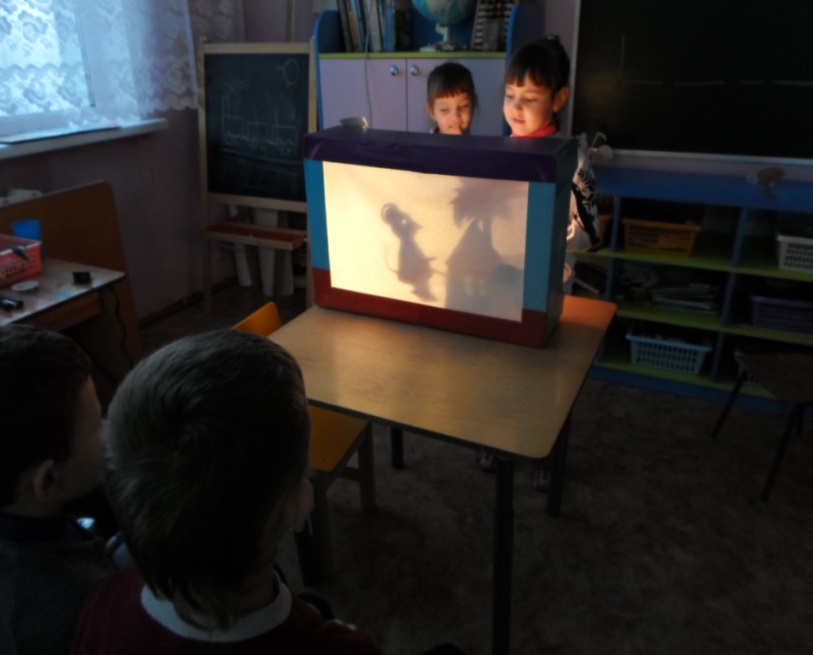 Театр теней
Создания конусных кукол.
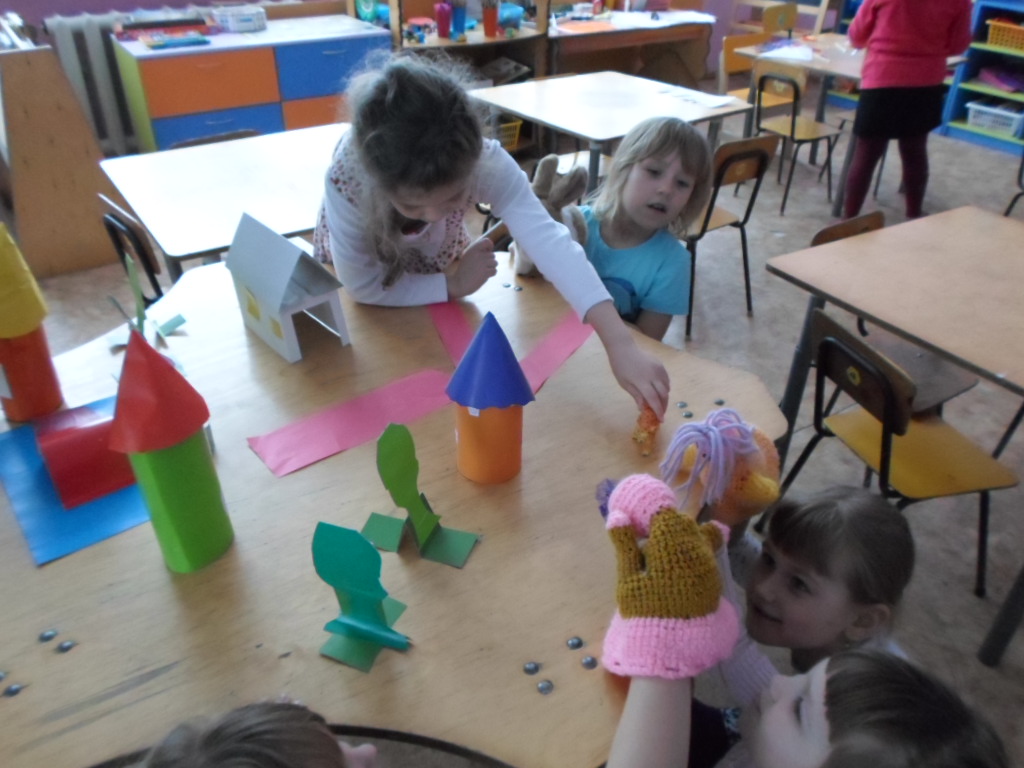 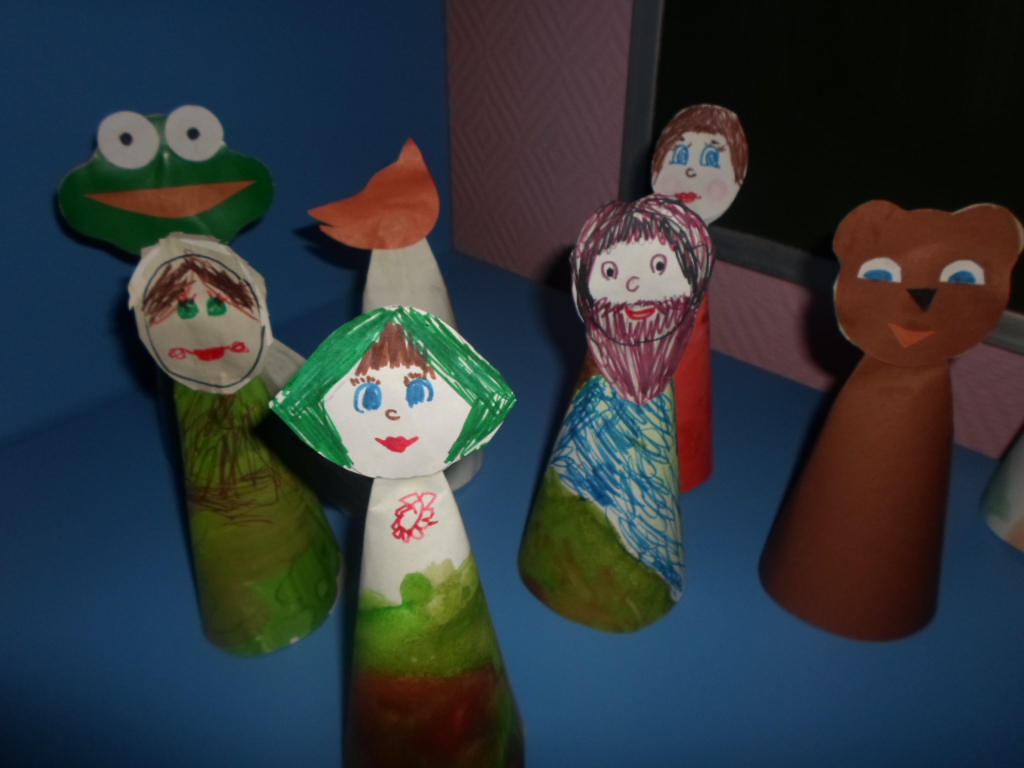 ВЯЗАНЫЕ КУКЛЫ
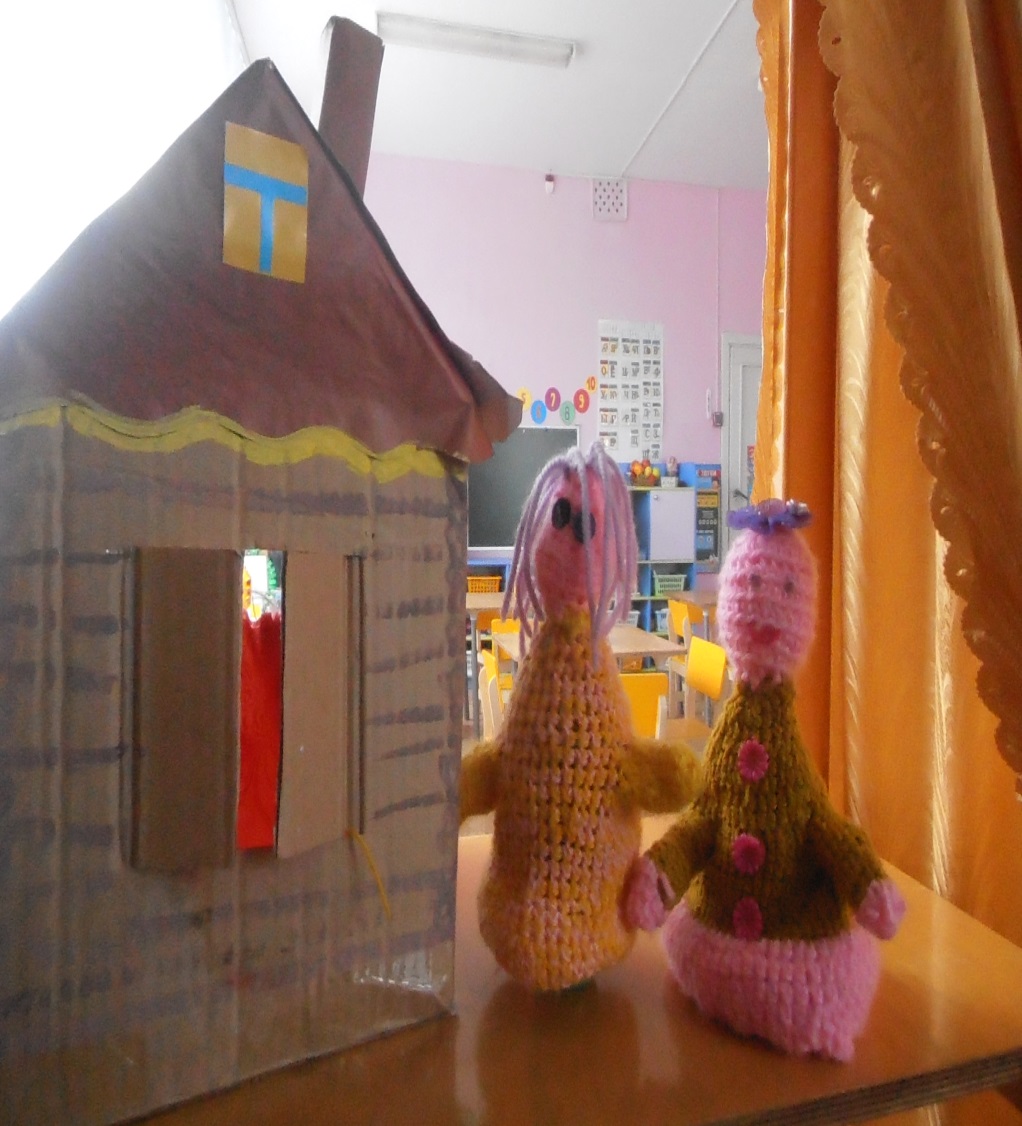